Fiche 6
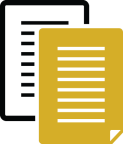 La checklist : interroger les sources
Ajouter des croix si la source contient des preuves de sa fiabilité.
Compter le nombre de croix dans chaque colonne. Plus il y a de croix, plus la source est fiable.
Ecrire le nom de la source en haut de chaque colonne.